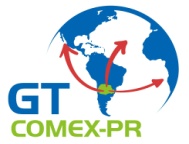 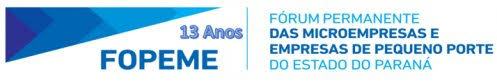 Acesso a Mercados – GT COMEX
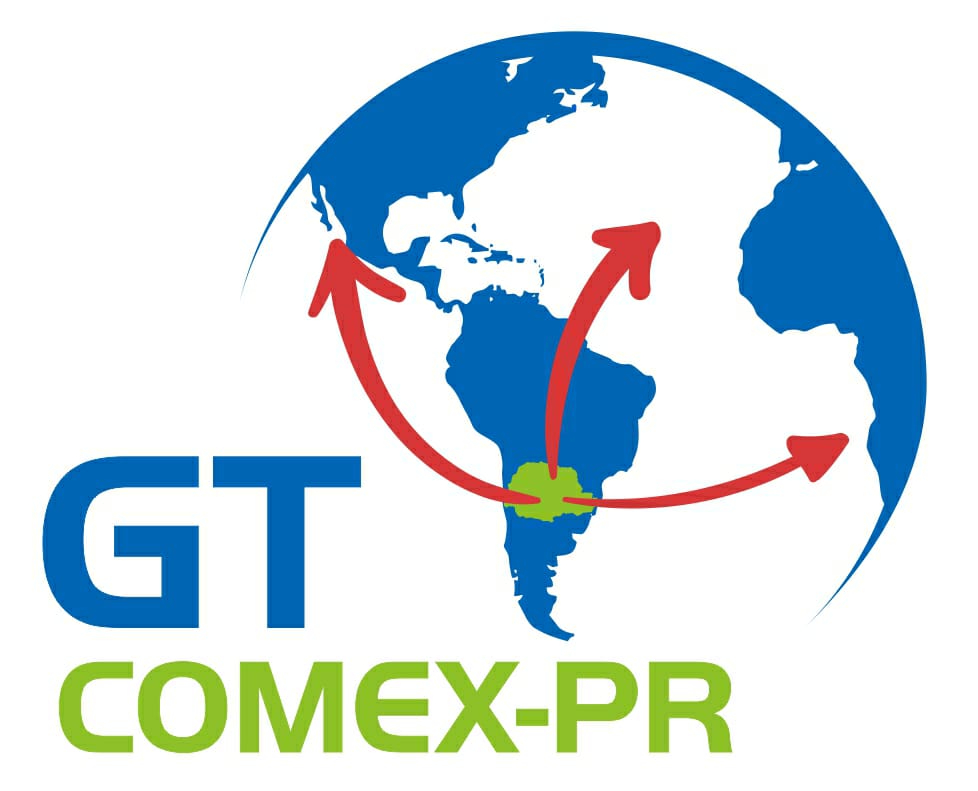 Relatório de Atividades
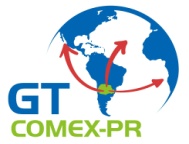 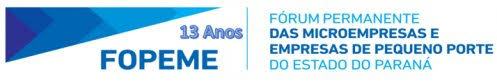 Acesso a Mercados – GT COMEX
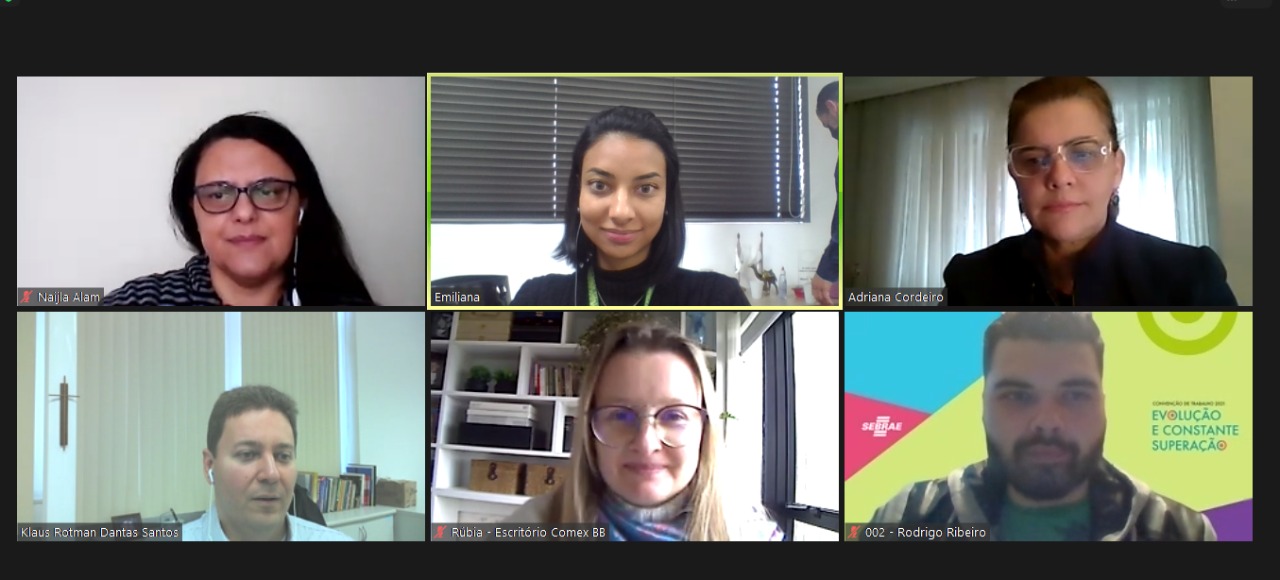 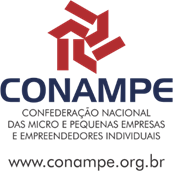 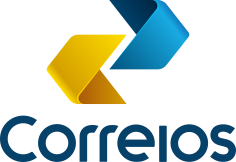 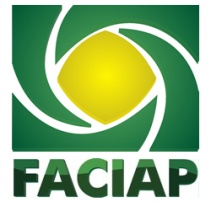 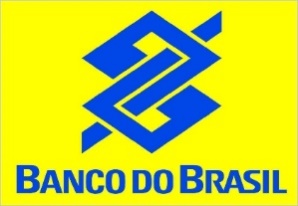 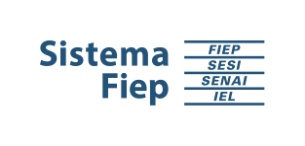 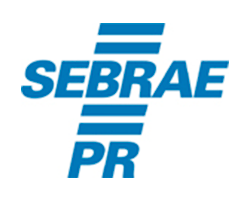 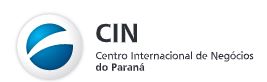 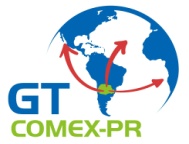 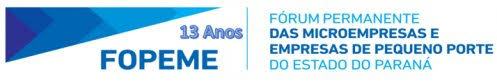 Acesso a Mercados – GT COMEX
PLANO DE TRABALHO DO GT
Manutenção da disseminação da Cultura Exportadora;
Formação de equipe para interação nas Redes Sociais;
Interação com mais entidades (BB e PEIEX);
Finalizar e consolidar os resultados da Pesquisa Diagnóstica;
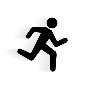 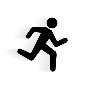 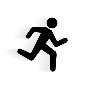 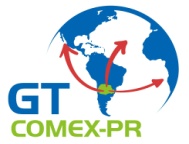 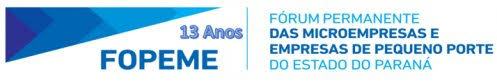 Acesso a Mercados – GT COMEX
PRÉVIA DA PESQUISA
416 formulários abertos :

Completos => 118
Incompletos => 298 
282 desistentes e 
16 abandonados
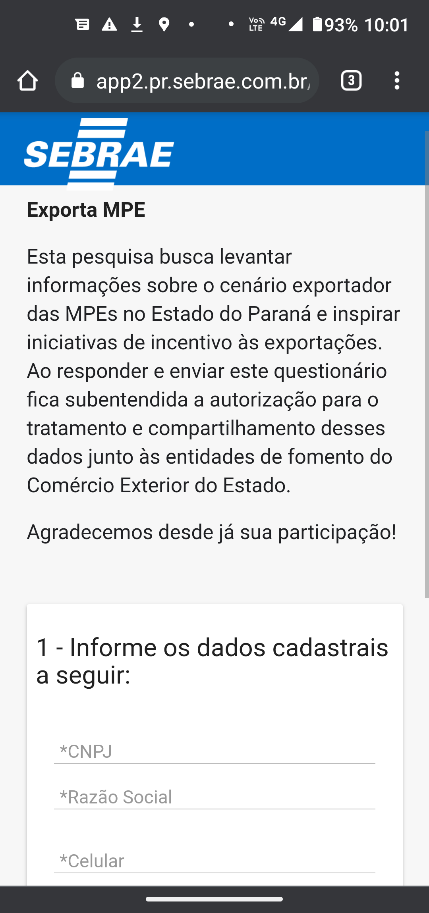 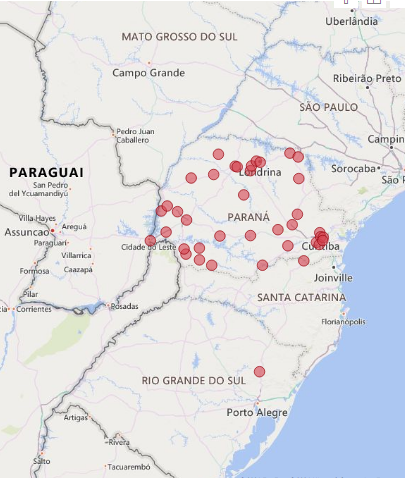 https://app2.pr.sebrae.com.br/pesquisa/responder/7530f88d-ac11-4295-a13e-b3af339da698/questionario/06fe5691-3
134
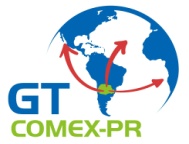 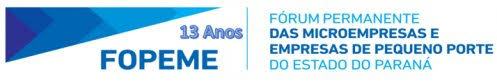 Acesso a Mercados – GT COMEX
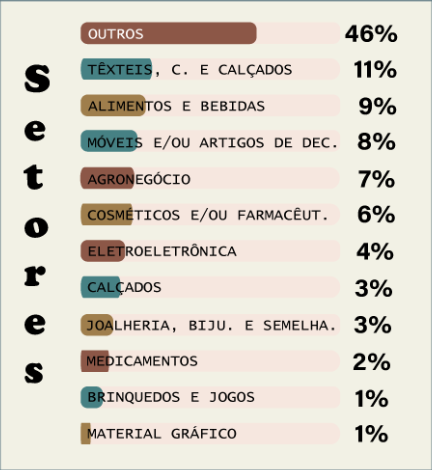 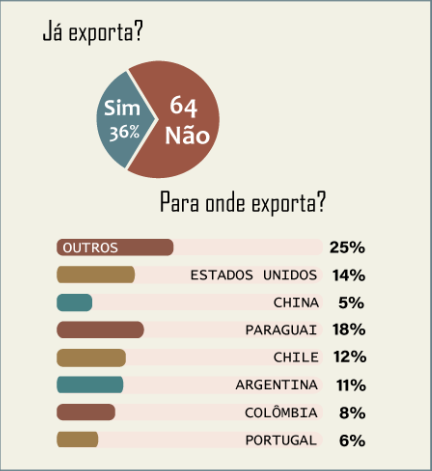 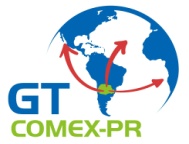 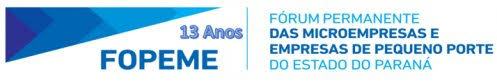 Acesso a Mercados – GT COMEX
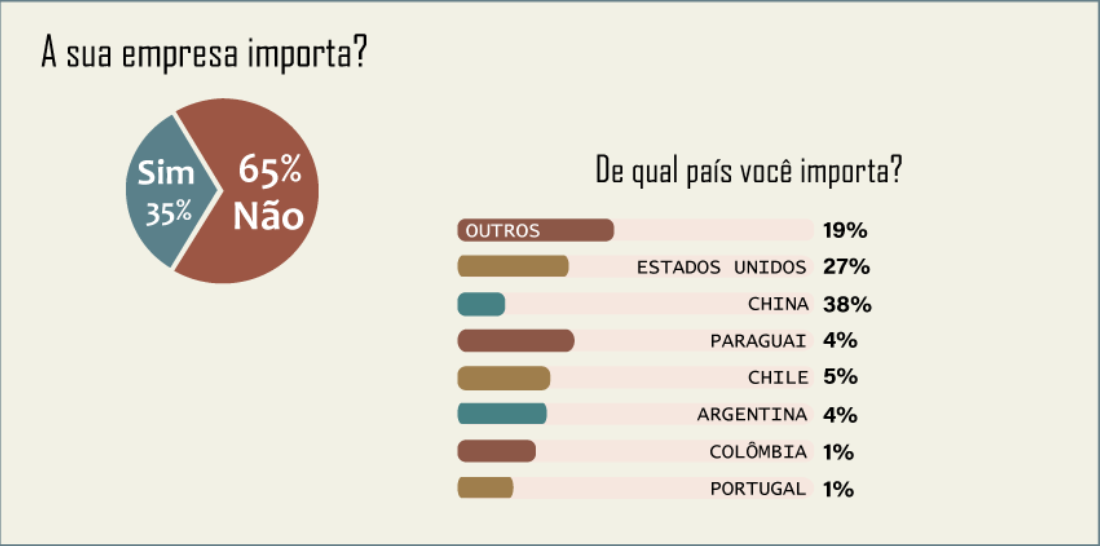 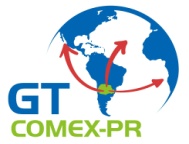 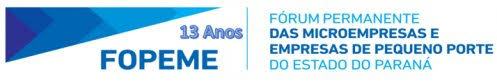 Acesso a Mercados – GT COMEX
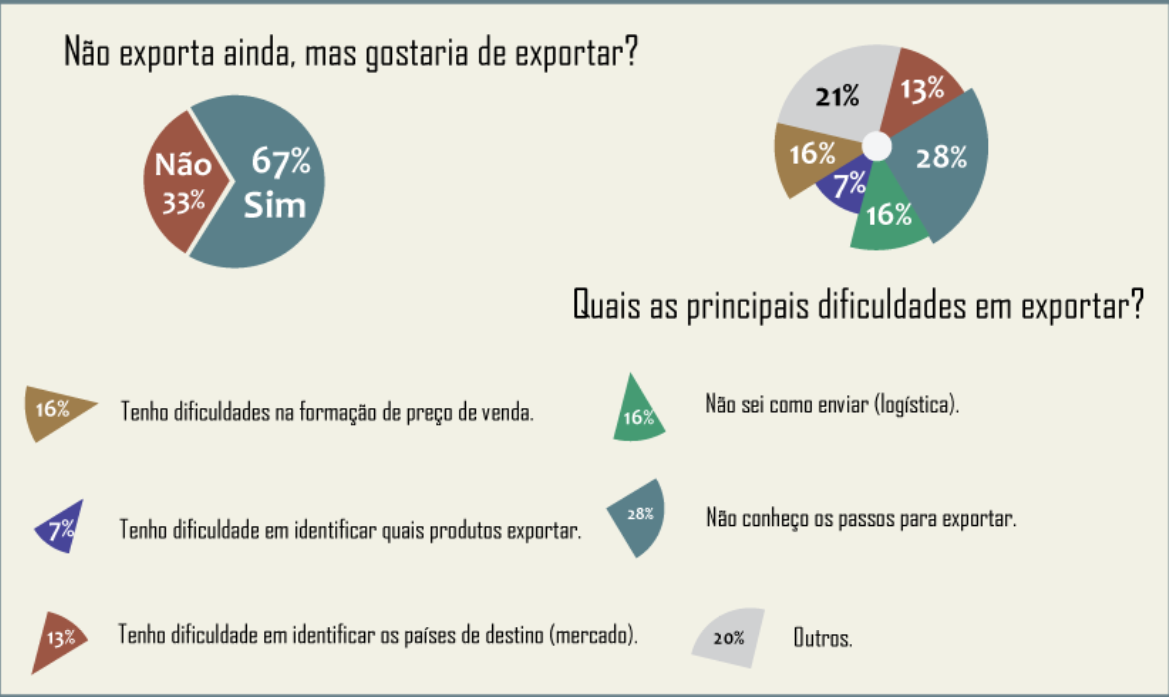 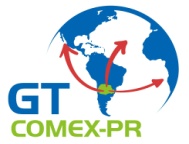 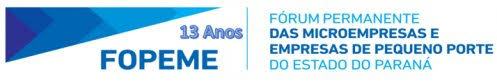 Acesso a Mercados – GT COMEX
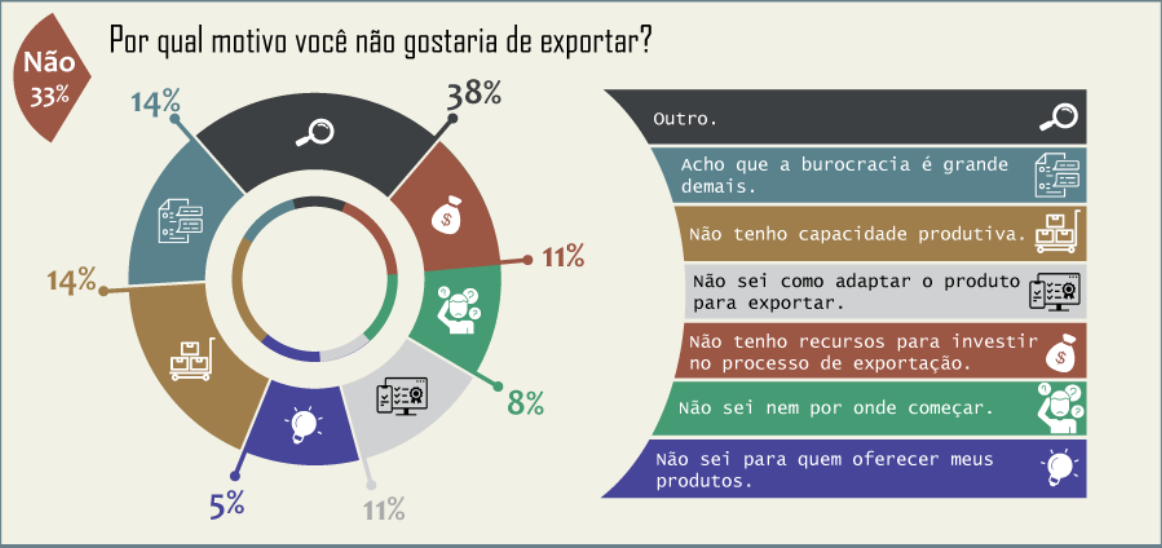 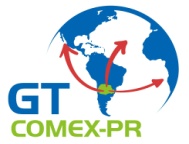 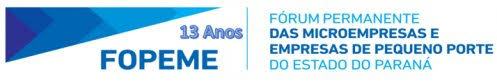 Acesso a Mercados – GT COMEX
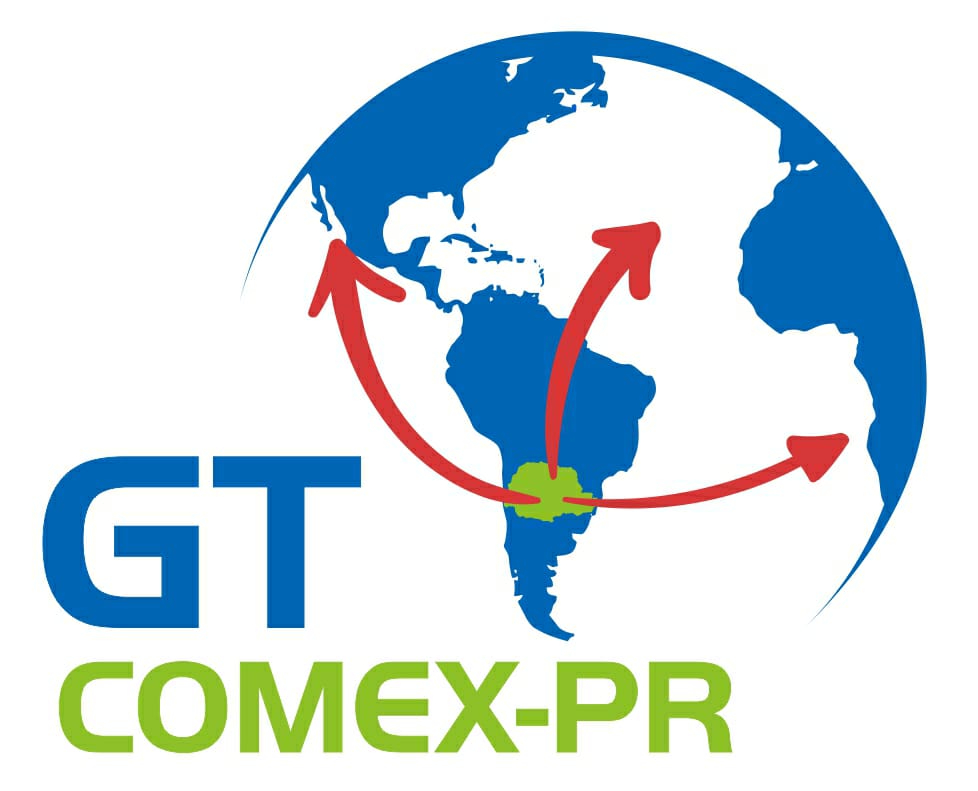 OBRIGADO!!!